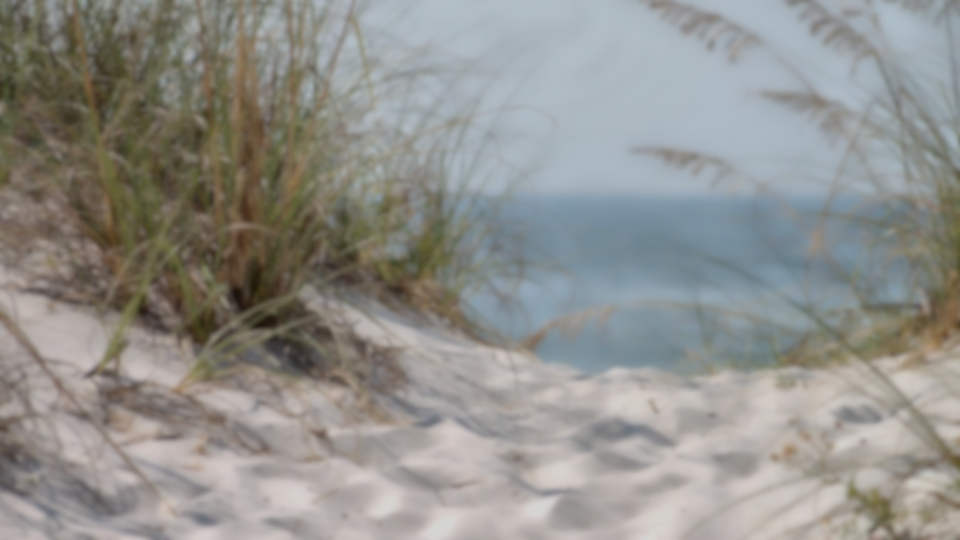 Eksamen i undervisningsfaget musik
Forslag fra eksamensgruppen, 12. august 2024
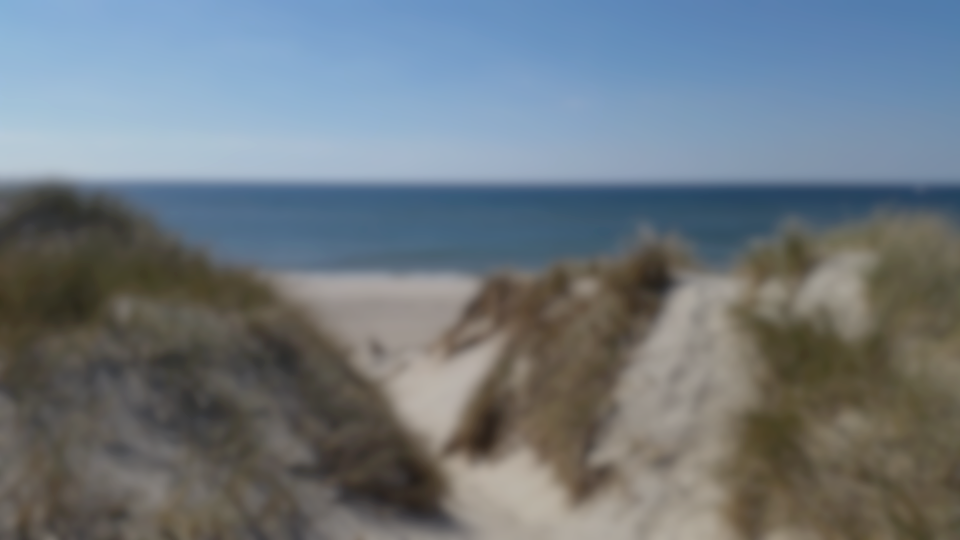 Jesper Juellund Jensen
Helle Vinther Hansen 
Mette Tjagvad
Foreløbigt, samlet udkast
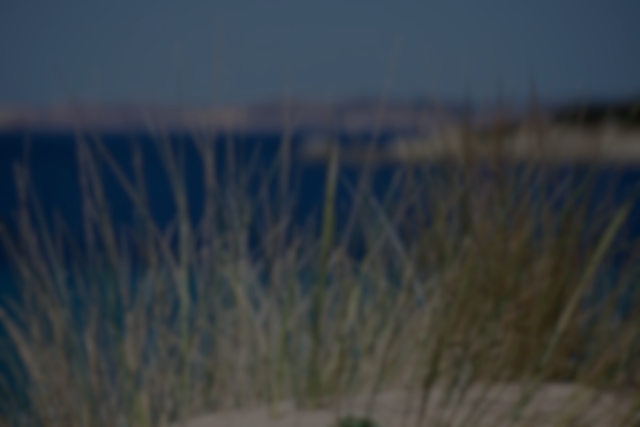 Valg mellem to former
A: Sammenhængende prøve 

„Simulering“ af undervisning forstået som:
forberedelse (inden eksamen/mundtlig del)
gennemførelse (praktisk del)
evaluering og udvikling (mundtlig del)
B: Todelt prøve

1. del: Mundtlig procesprøve
Besvarelse af et underviserstillet prøveoplæg

2. del: Praktisk prøve
Ledelse af musik
Sang og akkompagnement
A: Sammenhængende prøve
Gruppeprøve (2-3 studerende)
Lodtrækning mellem tre fordybelsesområder, som de studerende har formuleret, tre dage inden eksamen.
De tre områder beskrives hver især gennem en udvidet disposition på 2-4 sider, der blandt andet skal indeholde teoretisk understøttelse.
Prøvens typiske forløb
A: Sammenhængende prøve
Sang og akkompagnement
Sang og akkompagnement på klaver kan demonstreres som del af undervisningen.
MEN:
De studerende skal individuelt demonstrere færdigheder i sang og akkompagnement, hvilket efter den studerendes valg kan ske uafhængigt af fordybelsesområdet.
Prøvens typiske forløb
A: Sammenhængende prøve
Tid til eksaminator/censor:
Prøvens typiske forløb
[Speaker Notes: HUSK at nævne den nye SAMLEDE tidsramme til eksaminator & censor]
A: Sammenhængende prøve
Fordele
Opmærksomheder
Sammenhæng mellem praksis og teori
Lang tid til praktisk undervisning
Muliggør reaktion på det, der sker
Muliggør andre aktiviteter end musikudøvelse
Muliggør variation i musiklærerroller
Viser evne til fordybelse og refleksion
Fordybelse i bredden (inkl. i fagets tre indholdsområder) gennem 3 områder
Intet ukendt eller lodtrukkent stof (bortset fra lodtrækning af fordybelsesområde og ukendtheden i selve undervisningen)
De studerende kan vælge tre favoritområder og undgå „hadeemner“
A: Sammenhængende prøve
Hvad er nyt i forhold til eksisterende ordning?
Sammenhæng mellem praktisk og mundtlig del – mellem praksis og teori
Længere tid til praktisk del: Mere variation i aktiviteter & mere reel undervisning
Lodtrækning mellem tre fordybelsesområder
Sang og akkompagnement kan være del af fordybelsesområdet
Ingen „lister“ i sang og/eller akkompagnement
Mgl. skriftligt materiale
A: Sammenhængende prøve
Eksamen er en sammenhængende praktisk/mundtlig prøve, der udfolder et fordybelsesområde praktisk og teoretisk. Prøven er som udgangspunkt en gruppeprøve med 2-3 studerende.
De studerende har ved indstilling til eksamen valgt tre fordybelsesområder, der tilsammen dækker undervisningsfagets mål og indhold. De tre områder beskrives gennem en udvidet disposition, der indeholder en kort begrundelse for fordybelsesområdet samt en oversigt over eksamens forløb og indhold, herunder teoretisk understøttelse, i alt 2-4 sider for hvert fordybelsesområde. Tre dage inden eksamen trækkes lod mellem de tre fordybelses-områder. 
Den praktiske del af eksamen udformer sig som gennemførelse af konkret undervisning i musik – enten med medstuderende eller med grundskoleelever. De studerende skal individuelt demonstrere færdigheder i sang og akkompagnement, hvilket efter den studerendes valg kan ske uafhængigt af fordybelsesområdet.
I den mundtlige del af eksamen reflekterer de studerende over den praktisk del. Det sker blandt andet ved at præsentere og begrunde fordybelsesområdet. De studerende diskuterer, evaluerer og foreslår videreudvikling af den gennemførte undervisning på baggrund af det valgte fokus og deres intentioner. De studerende kan inddrage erfaringer fra praktik, hvis det er relevant.
De studerende disponerer selv eksamensforløbet, men de praktiske og mundtlige dele skal vægtes omtrent ligeligt.
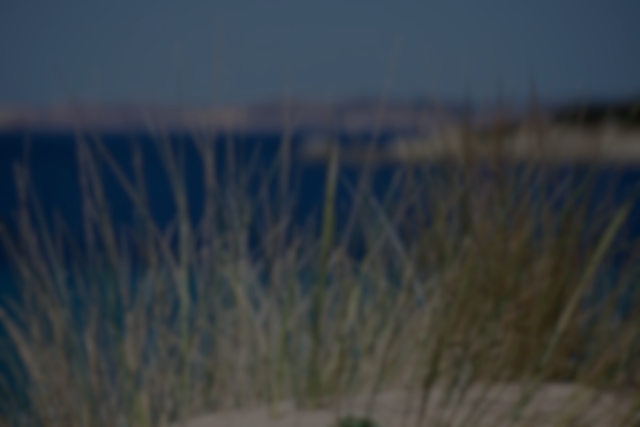 Valg mellem to former
A: Sammenhængende prøve 

„Simulering“ af undervisning forstået som:
forberedelse (inden eksamen/mundtlig del)
gennemførelse (praktisk del)
evaluering og udvikling (mundtlig del)
B: Todelt prøve

1. del: Mundtlig procesprøve
Besvarelse af et underviserstillet prøveoplæg

2. del: Praktisk prøve
Ledelse af musik
Sang og akkompagnement
B: Todelt mundtlig og praktisk prøve
1. del: Mundtlig procesprøve
2. del: Praktisk prøve
Gruppeprøve, hvor de studerende trækker et underviserstillet prøveoplæg, som de arbejder med i to timer.
Gruppen arbejder dels på egen hånd og indgår dels i censors og eksaminators løbende overværelse og dialog med gruppen.
Ledelse af musik 
Sang og akkompagnement på klaver
B: Todelt mundtlig og praktisk prøve1. del: Mundtlig procesprøve
Ved prøven deltager den studerende i en arbejdsproces til besvarelse af et underviserstillet prøveoplæg. I procesprøven indgår gruppens arbejde på egen hånd samt censors og eksaminators løbende overværelse og dialog med gruppen. Eksamination vil foregå løbende mellem gruppens medlemmer og censor/eksaminator.
Prøven er en gruppeprøve, hvor størrelsen af gruppen kan være fra 1 til 3 personer. Der afsættes samlet to timer til gruppens arbejde uafhængig af gruppens størrelse. Der kan i eksaminationstiden være 1-3 grupper, som arbejder samtidigt dog samlet højest 6 studerende.
I hvert prøveoplæg og i prøveprocessen indgår der elementer fra mindst to af indholdsområderne musikalsk skaben, musikudøvelse og musikforståelse. Musikdidaktik/musikpædagogik indgår i alle oplæg. Praktikerfaringer kan inddrages, hvis det er relevant.
B: Todelt mundtlig og praktisk prøve1. del: Mundtlig procesprøve
Eksempler på prøveoplæg:
Udgangspunkt i en konkret, tildelt sang. Hvordan og med hvilke begrundelser kan sangen indgå i undervisning på mellemtrin i grundskolen? Diskuter og afprøv elementer i praksis.
Sangskrivning i valgfaget: Hvordan kan man tilrettelægge og løbende evaluere en velvalgt progression, der understøtter virkelyst og mestringstro?
Tilrettelæg en konkret undervisning i percussive bevægelsesaktiviteter som fx stomp med fokus på ejerskab i et fælles musikalsk udtryk. Afprøv elementer i praksis.
Diskuter forskellige måder at arbejde med evaluering og feedback på i forbindelse med musikoplevelse i indskolingen, gerne med udgangspunkt i krop og bevægelse.
Redidaktisering af en opgave fra et forlag. Begrund, diskuter og afprøv jeres forslag. Evt. med henblik på at styrke et eller andet, fx samarbejde, evaluering, motivation…
B: Todelt mundtlig og praktisk prøve1. del: Mundtlig procesprøve
B: Todelt mundtlig og praktisk prøve2. del: Praktisk prøve
Den studerende demonstrerer sine musiklærerkompetencer i en begrundet praksis rettet mod musikundervisning i grundskolen. Prøven skal inddrage ledelse af musik samt sang og akkompagnement på klaver. Lodtrækning skal indgå i prøven for at sikre en variation og bredde i forskellige musikformer og -traditioner. Delprøven kan afvikles individuelt eller som gruppeprøve efter den studerendes valg.
B: Todelt mundtlig og praktisk prøve
Eksempler på tid til den studerende:
Eksempler på tid til eksaminator/censor:
Der tages således 20-25 minutter pr. studerende til procesprøven, der varer to timer, dvs. 120 minutter. Med 5-6 studerende giver det 100-150 minutter.
B: Todelt mundtlig og praktisk prøve
Fordele
Opmærksomheder
Refleksion og diskussion prioriteres
Underviser og censor har god tid sammen med de studerende (mulighed for dialog)
Vægtning af det processuelle
Bredde: De studerende kan prøves i og må forberede sig i hele faget
Mgl. sammenhæng mellem de to dele
Underviser og censor kan være ved en anden gruppe, når en studerende kommer med sine bedste input
Kræver mere forberedelse af underviserne
Stiller krav til eksaminator og censor
Krav om omstilling, nyt for underviserne…
B: Todelt mundtlig og praktisk prøve
Hvad er nyt i forhold til eksisterende ordning?
Trad. mundtlig prøve erstattet af procesprøve
Mgl. skriftligt materiale
B: Todelt mundtlig og praktisk prøve
1. del: Mundtlig procesprøve
Ved prøven deltager den studerende i en arbejdsproces til besvarelse af et underviserstillet prøveoplæg. I procesprøven indgår gruppens arbejde på egen hånd samt censors og eksaminators løbende overværelse og dialog med gruppen. Eksamination vil foregå løbende mellem gruppens medlemmer og censor/eksaminator.
Prøven er en gruppeprøve, hvor størrelsen af gruppen kan være fra 1 til 3 personer. Der afsættes samlet to timer til gruppens arbejde uafhængig af gruppens størrelse. Der kan i eksaminationstiden være 1-3 grupper, som arbejder samtidigt dog samlet højest 6 studerende.
Hver gruppe trækker lod mellem et antal prøveoplæg, som minimum er én mere end antallet af grupper. I hvert prøveoplæg og i prøveprocessen indgår der elementer fra mindst to af indholdsområderne musikalsk skaben, musikudøvelse og musikforståelse. Musikdidaktik/musikpædagogik indgår i alle oplæg. Praktikerfaringer kan inddrages, hvis det er relevant. 

2. del: Praktisk prøve
Den studerende demonstrerer sine musiklærerkompetencer i en begrundet praksis rettet mod musikundervisning i grundskolen. Prøven skal inddrage ledelse af musik samt sang og akkompagnement på klaver. Lodtrækning skal indgå i prøven for at sikre en variation og bredde i forskellige musikformer og -traditioner. Delprøven kan afvikles individuelt eller som gruppeprøve efter den studerendes valg.
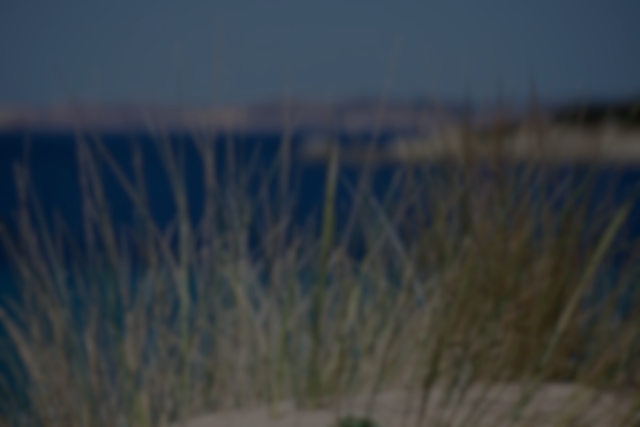 Valg mellem to former
A: Sammenhængende prøve 

„Simulering“ af undervisning forstået som:
forberedelse (inden eksamen/mundtlig del)
gennemførelse (praktisk del)
evaluering og udvikling (mundtlig del)
B: Todelt prøve

1. del: Mundtlig procesprøve
Besvarelse af et underviserstillet prøveoplæg

2. del: Praktisk prøve
Ledelse af musik
Sang og akkompagnement
Nogle specifikke opmærksomheder
Større variationsmulighed i undervisningsaktiviteter
Udskiftning af „musikledelse“ med „ledelse af musikundervisning“ eller „undervisning i musik“.

Skriftlighed
Der er nu en samlet tidsramme til eksaminator og censor. Tid til at læse synopsis eller andet, skal tages af den samlede tidsramme. Vores forslag er derfor ikke at kræve skriftlig opgave (ud over de mindre dele i forslaget). Anbefaling: Studieprodukt.

„Hvad med vores lister?“
Vores indtryk er, at fordelen fortrinsvis er backwash og ikke bedømmelse. Anbefaling: Studieprodukt.

Sang, klaver og spil på instrument
Vi foreslår „sang og akkompagnement på klaver“.Alternativ: „sang og akkompagnement“, men tilføjet, at den studerende skal kunne risikere at blive prøvet i klaver. Spil på instrument er en mulighed som musiklærer-kompetence, dvs. som led i undervisning.
A: Sammenhængende prøve 

„Simulering“ af undervisning forstået som:
forberedelse (inden eksamen/mundtlig del)
gennemførelse (praktisk del)
evaluering og udvikling (mundtlig del)
B: Todelt prøve
1. del: Mundtlig procesprøve
Besvarelse af et underviserstillet prøveoplæg

2. del: Praktisk prøve
Ledelse af musik
Sang og akkompagnement
Refleksionspause
[Speaker Notes: Tænk over det
Kommentarer gerne med udgangspunkt i de foregående møder generelle baggrundsnotater
· Forhold til bekendtgørelsens fagbeskrivelse
· Validitet og reliabilitet]
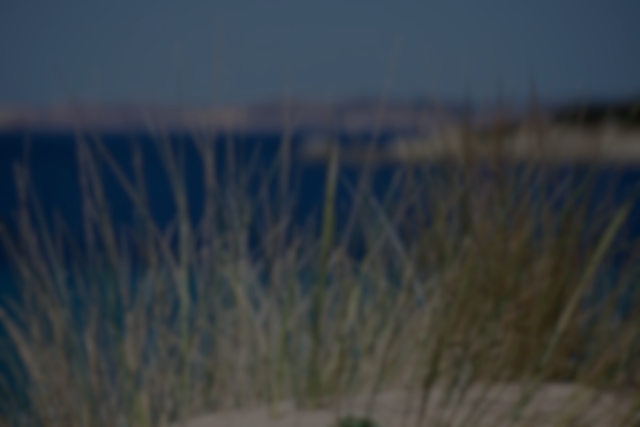 Valg mellem to former
A: Sammenhængende prøve 

„Simulering“ af undervisning forstået som:
forberedelse (inden eksamen/mundtlig del)
gennemførelse (praktisk del)
evaluering og udvikling (mundtlig del)
B: Todelt prøve

1. del: Mundtlig procesprøve
Besvarelse af et underviserstillet prøveoplæg

2. del: Praktisk prøve
Ledelse af musik
Sang og akkompagnement
[Speaker Notes: Tænk over det
Kommentarer gerne med udgangspunkt i de foregående møder generelle baggrundsnotater
· Forhold til bekendtgørelsens fagbeskrivelse
· Validitet og reliabilitet]
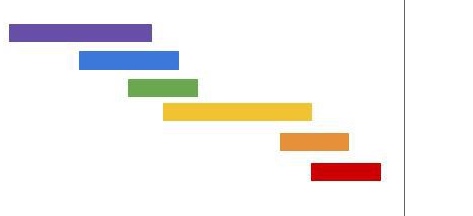 Hvad nu?
Kommentarer fra censorformand & fagkonsulent
Kommentarer fra udviklingsgruppen/LLN
Vi indsender forslag 1. september
Kommentarer fra udviklingsgruppen/LLN
Endeligt forslag 1. oktober